De corona’s op vakantie
Door Eline Claeys – herwerkt door Sara Engels
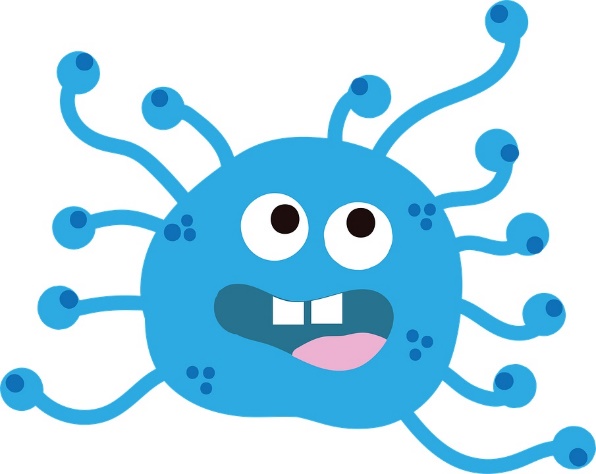 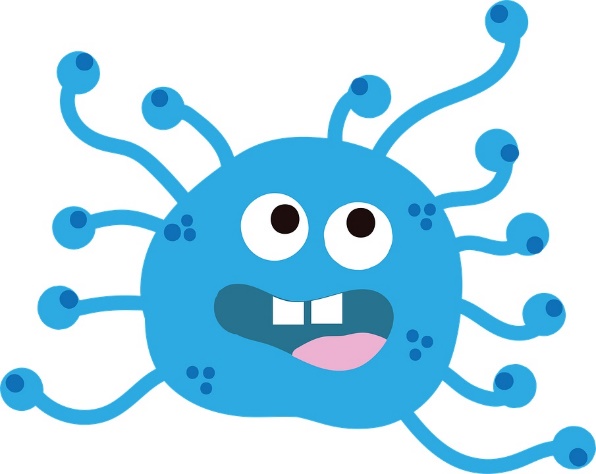 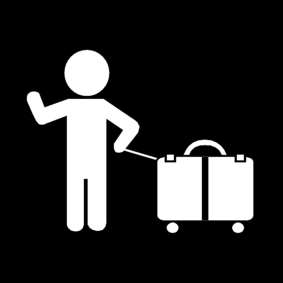 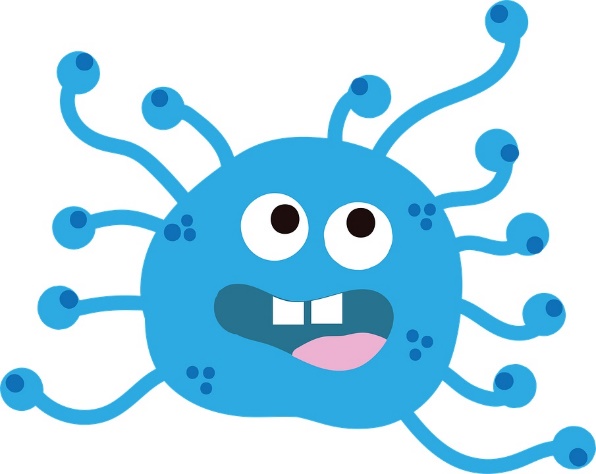 Hallo! Ik ben Corona. Ik ben beroemd.Wil je weten waarom? Luister goed.
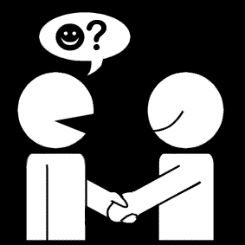 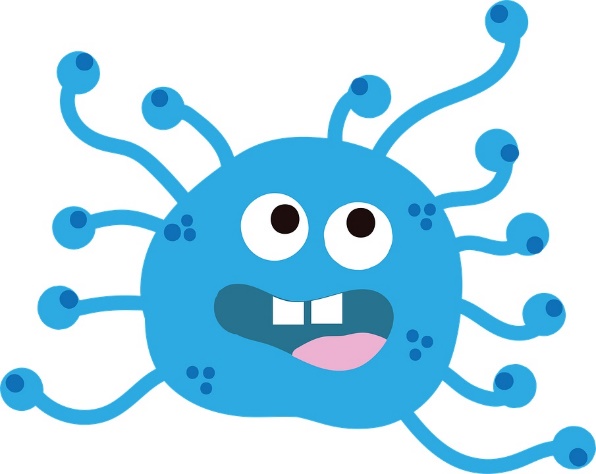 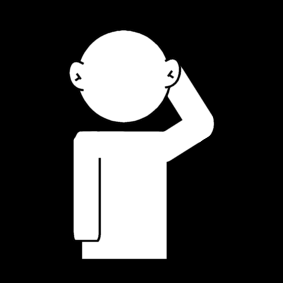 Ik woonde samen met mijn broertjes en zusjes in China.Ons huisje was de vacht van meneer de vleermuis.
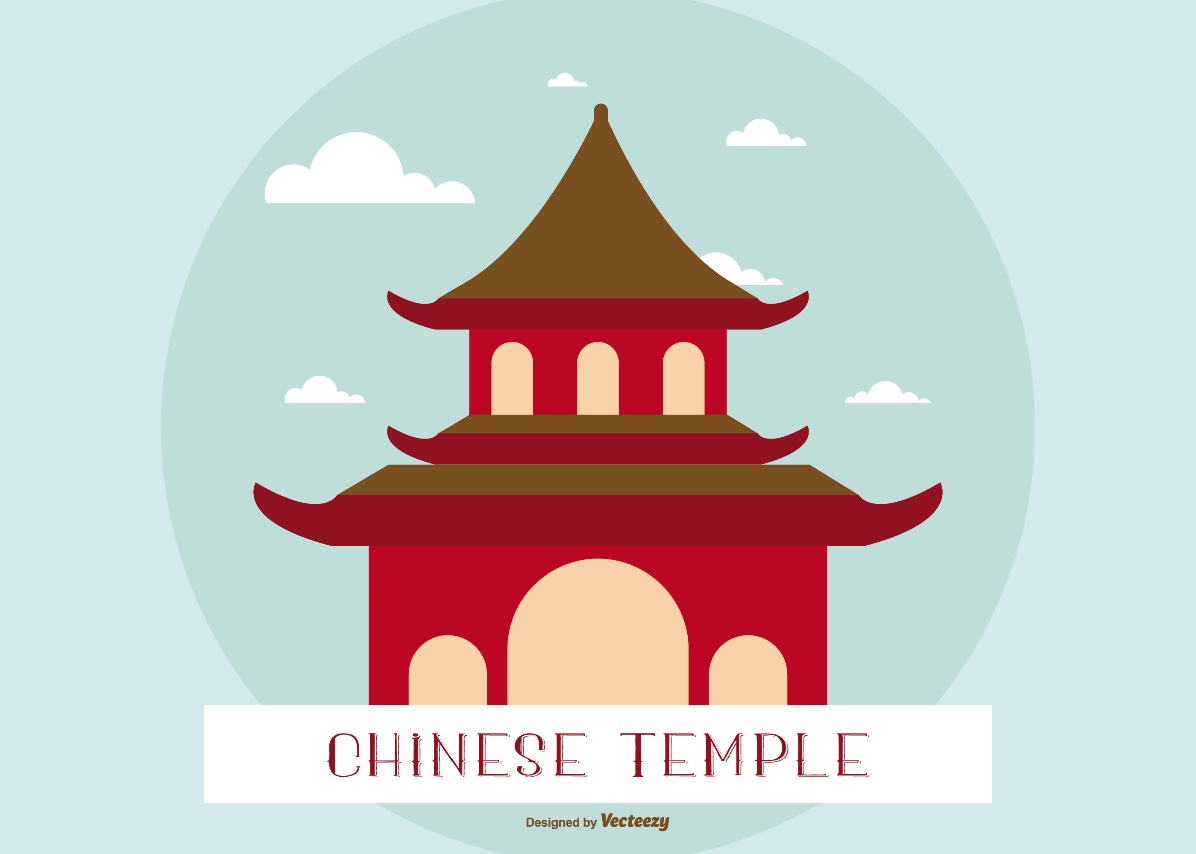 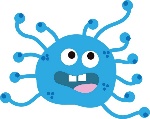 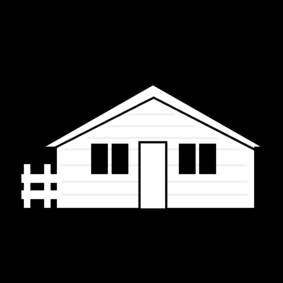 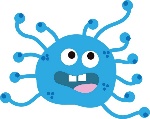 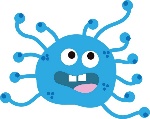 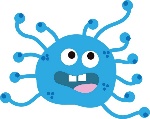 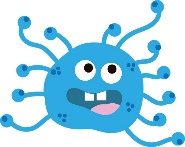 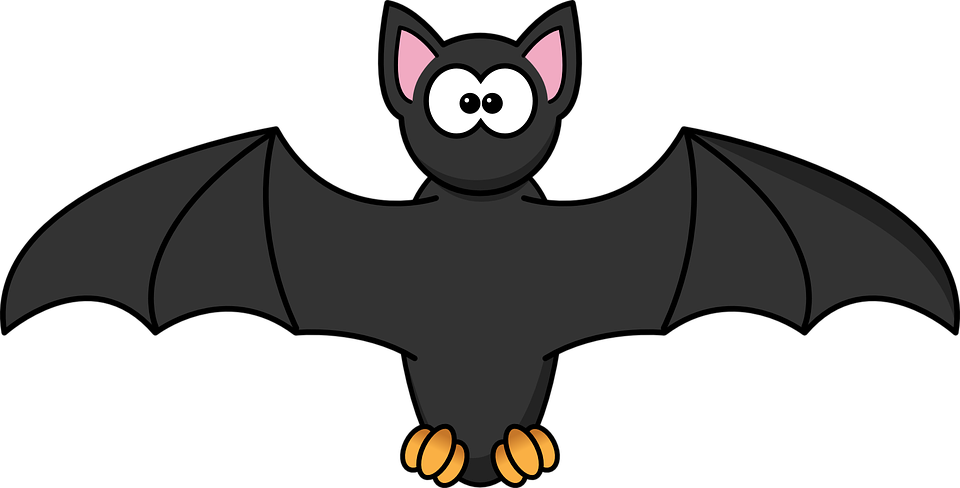 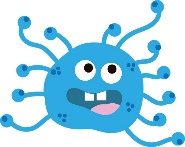 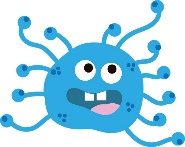 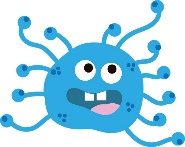 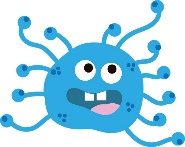 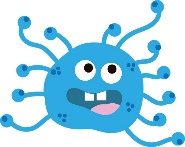 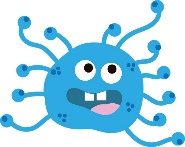 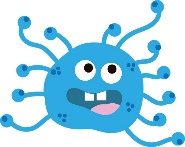 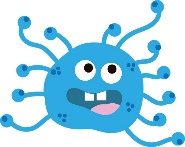 Samen met mama en papa gingen we op vakantie.
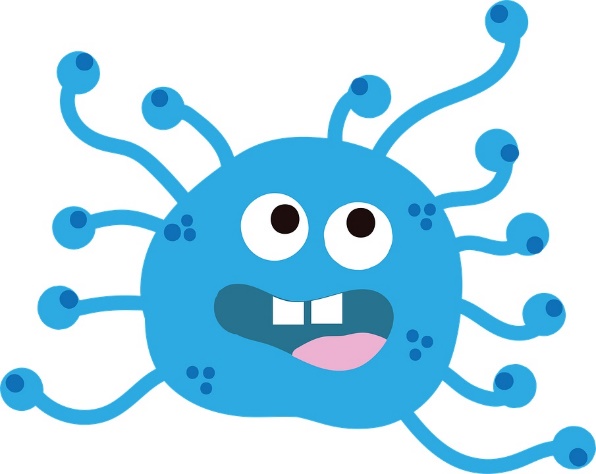 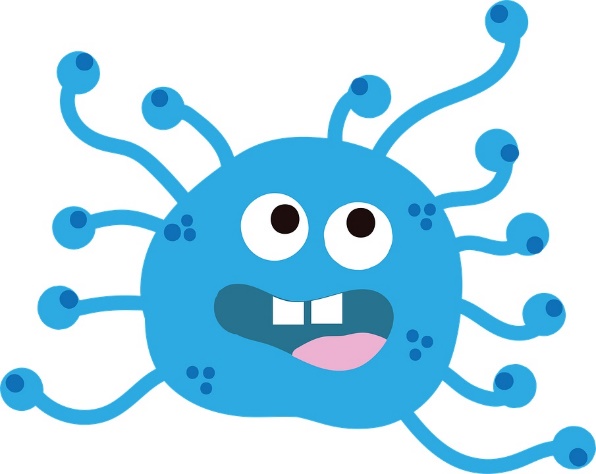 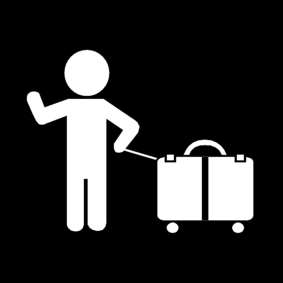 papa
mama
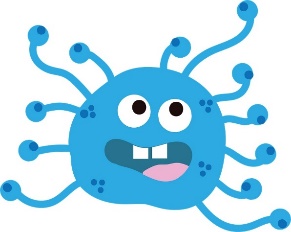 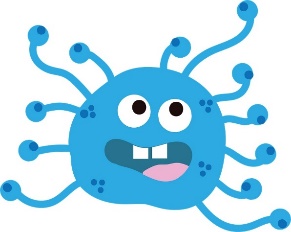 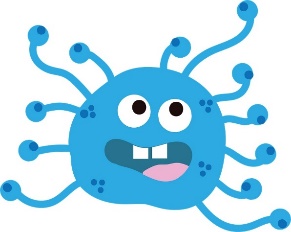 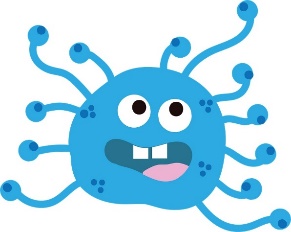 We gingen op vakantie bij mevrouw de poes.
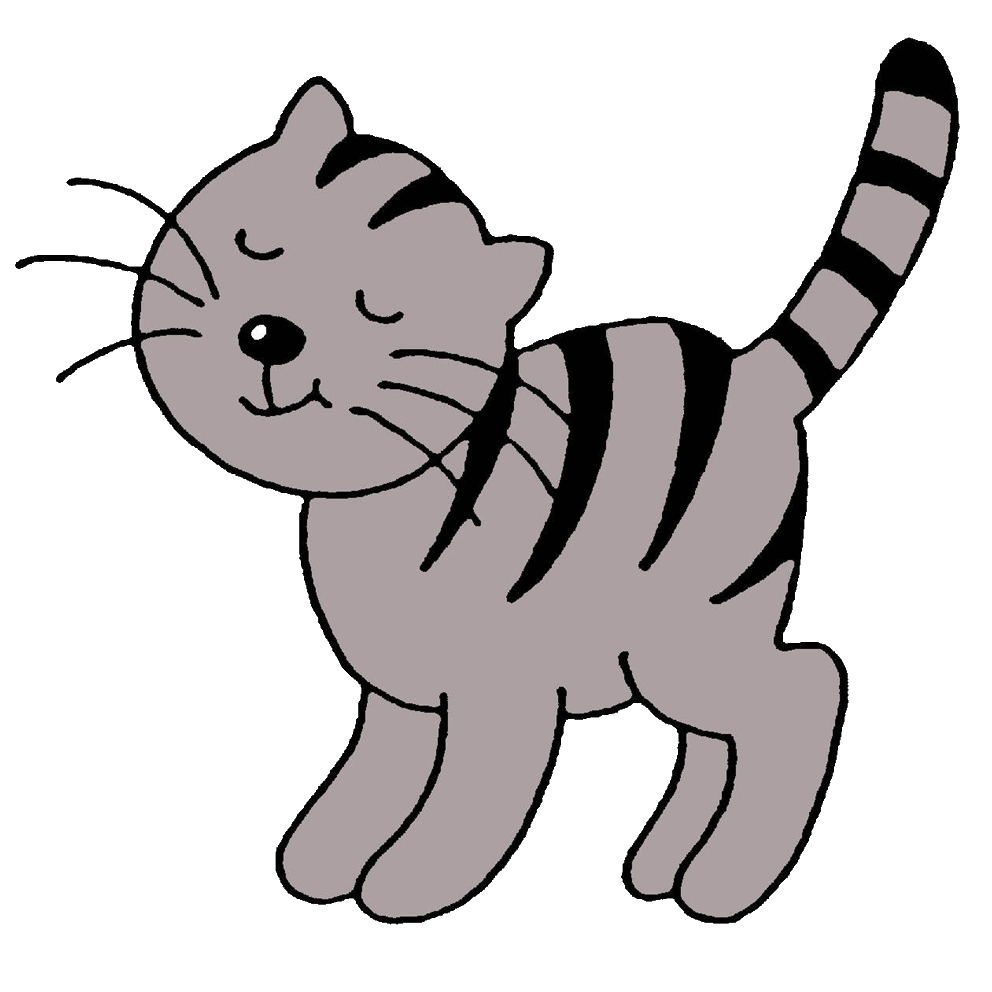 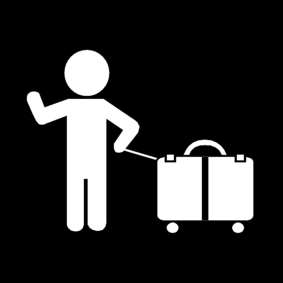 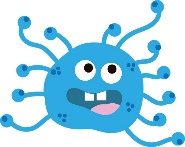 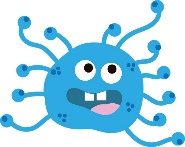 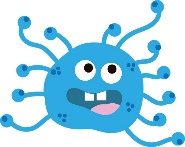 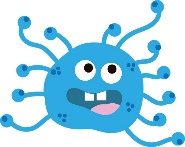 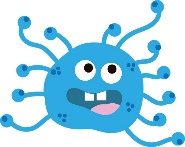 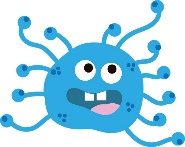 Bij meneer de hond.
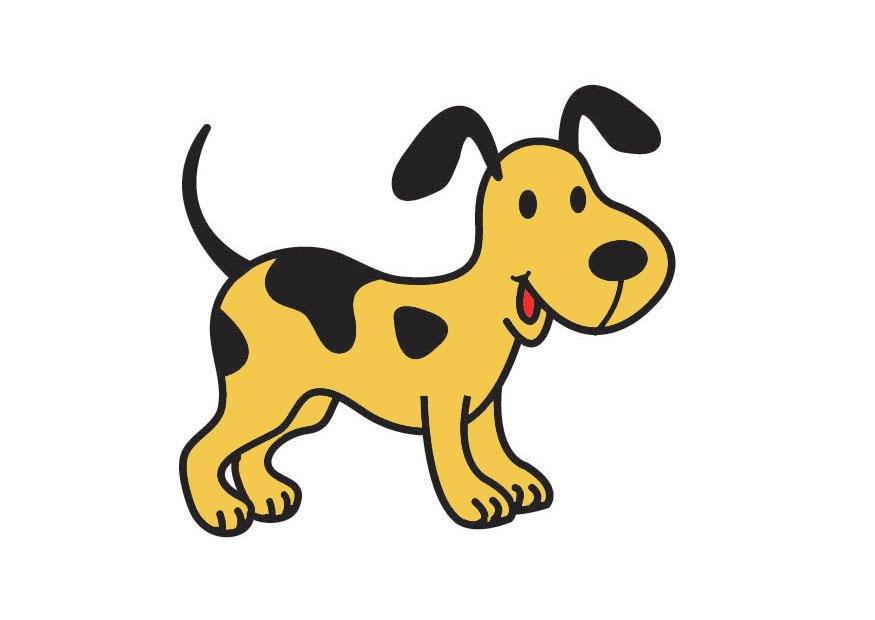 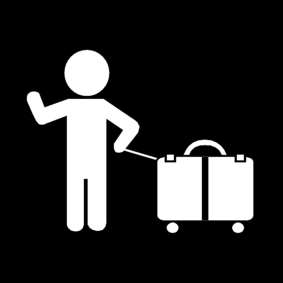 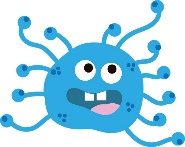 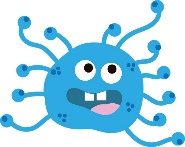 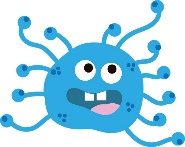 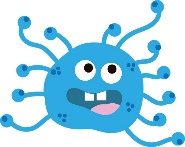 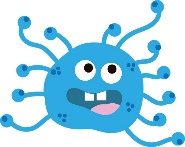 En bij enkele lieve mensen.
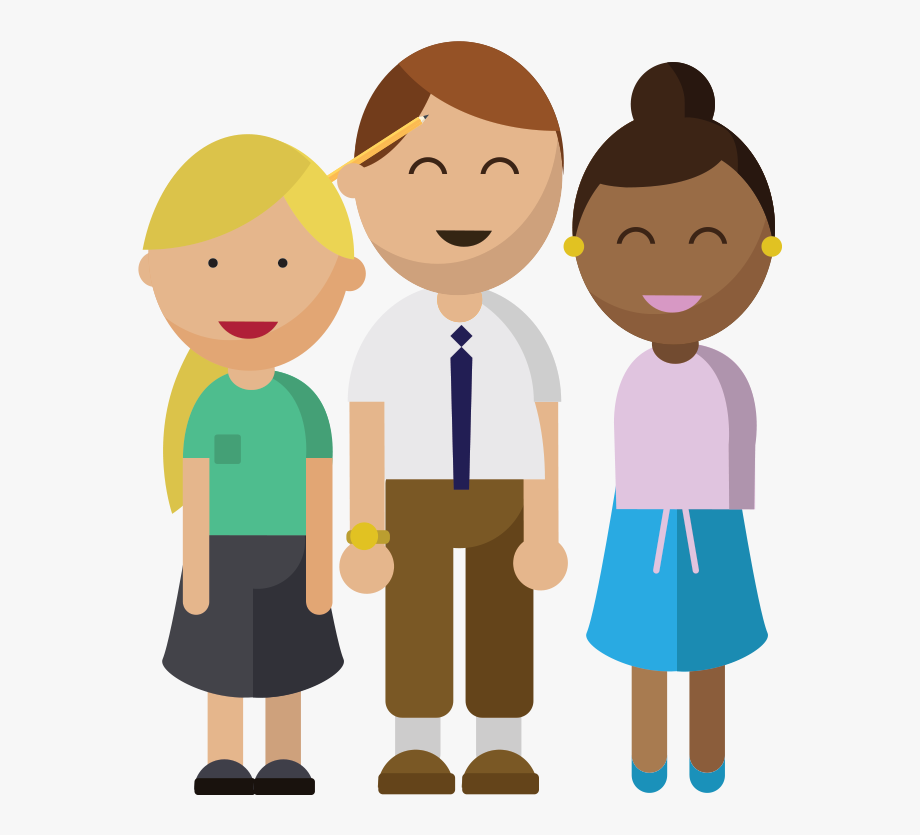 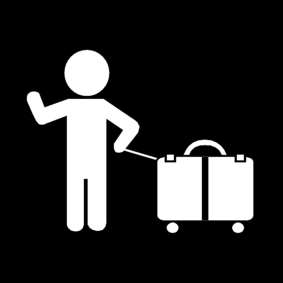 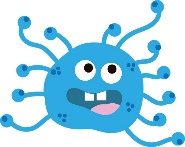 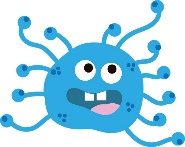 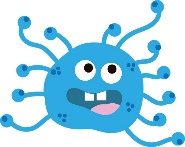 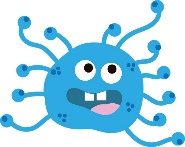 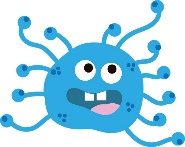 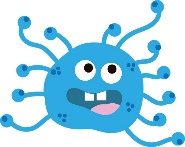 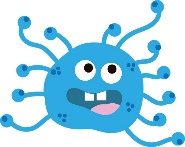 Ik raakte mijn broertjes en zusjes kwijt.Ze zitten nu overal in de wereld bij andere mensen.
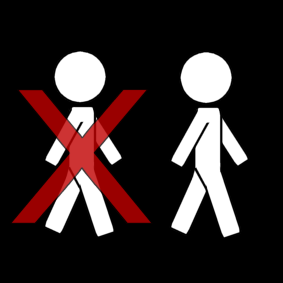 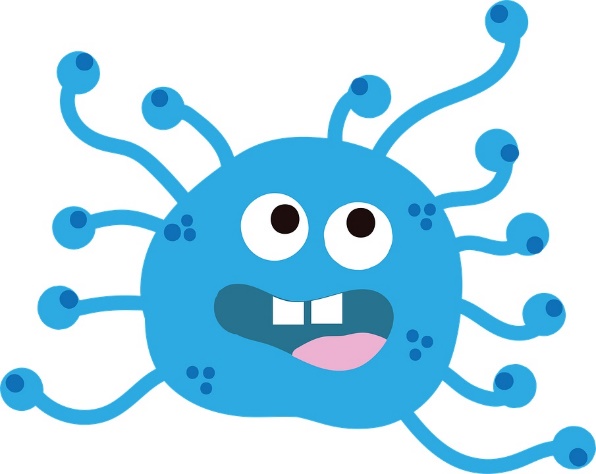 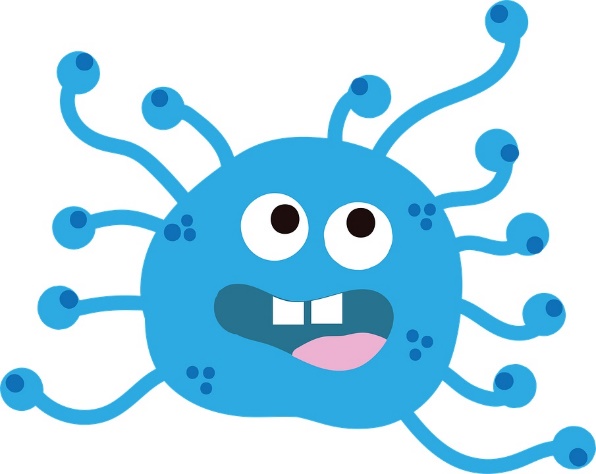 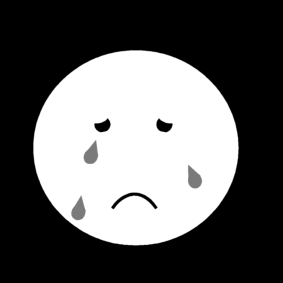 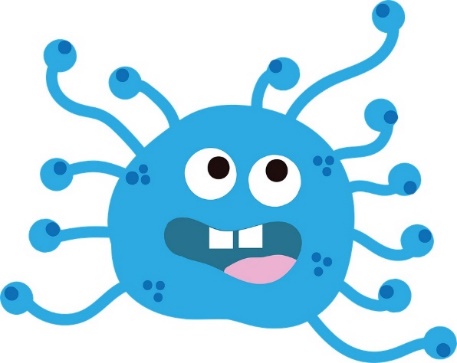 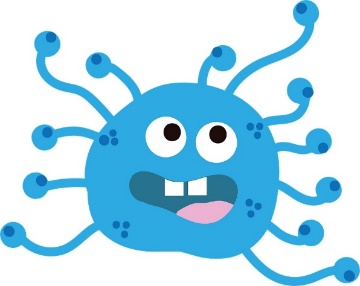 Help je mee zoeken?
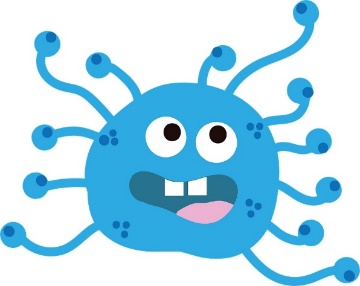 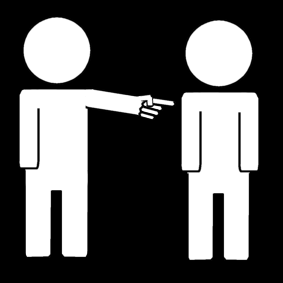 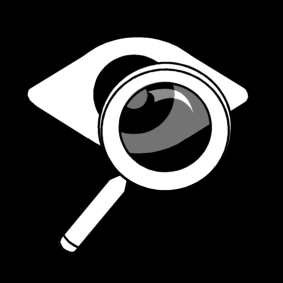 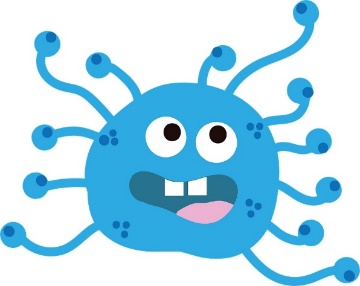 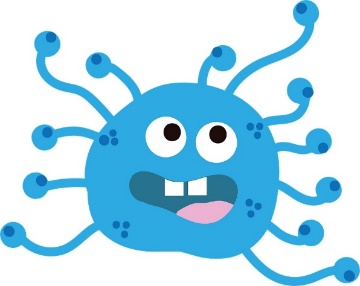 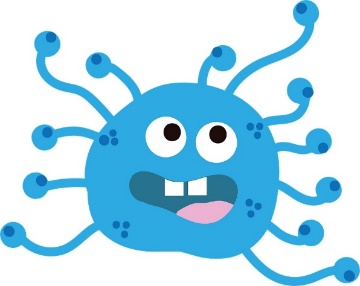 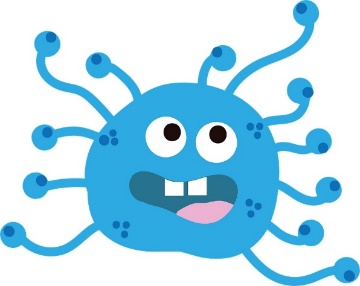 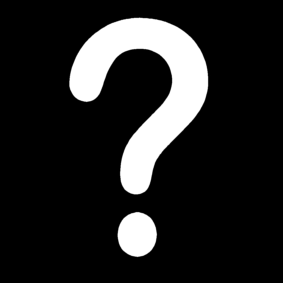 Dit moet je doen:1. Geef geen handjes.
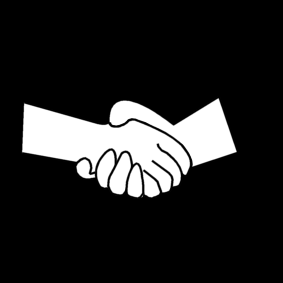 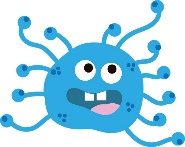 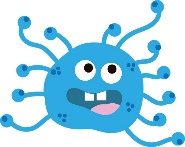 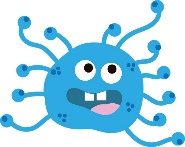 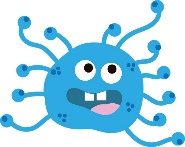 2. Gebruik een papieren zakdoekje als je hoest en doe het in de vuilbak.
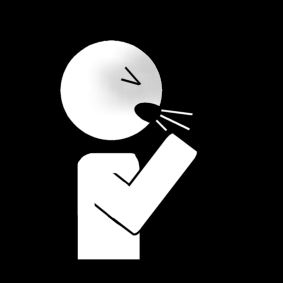 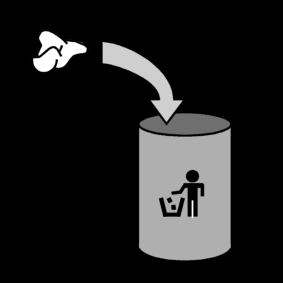 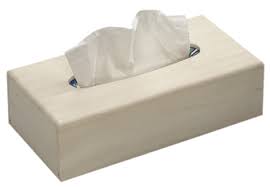 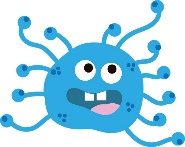 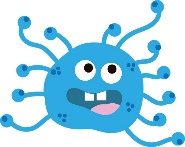 3. Was je handen.
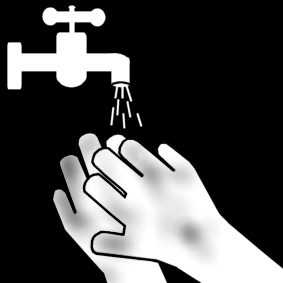 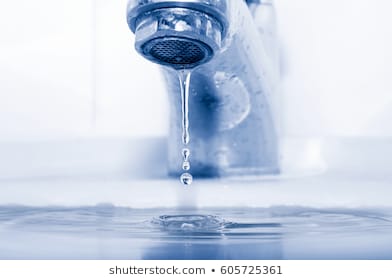 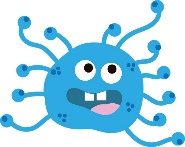 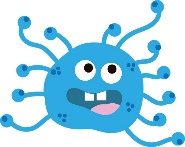 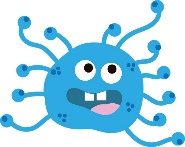 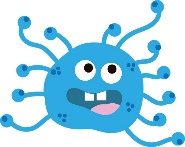 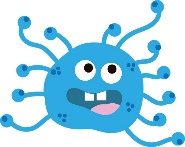 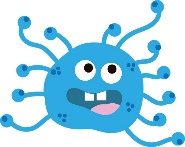 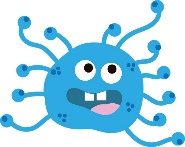 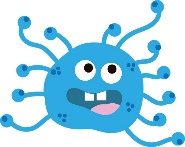 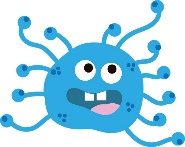 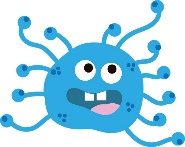 Zo kom ik terug bij mijn mama en papa.
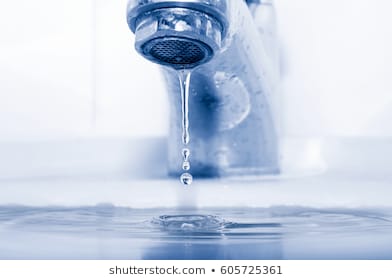 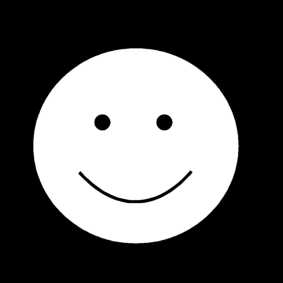 mama
papa
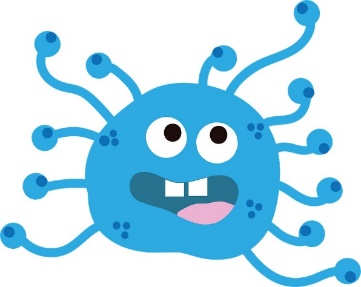 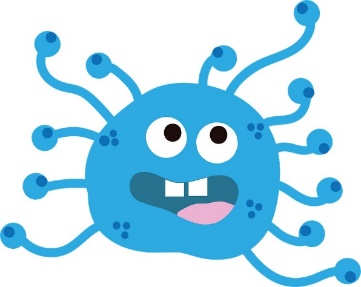 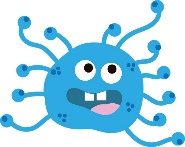 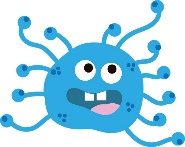 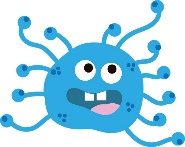 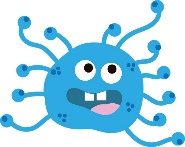 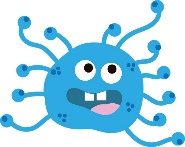 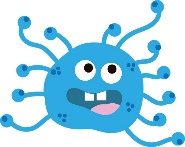 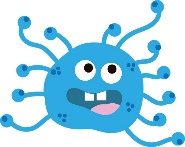 DANKJEWEL!
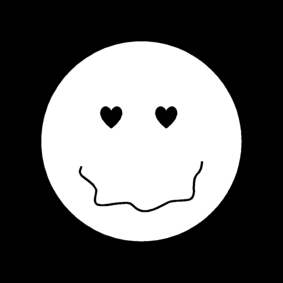 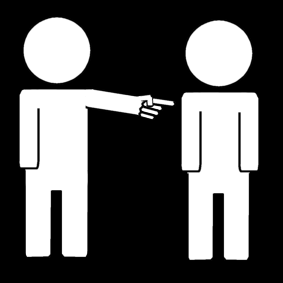 Naar https://www.youtube.com/watch?v=VADCv4FOPwA
https://www.sclera.be/nl/picto/overview
https://www.google.be/imghp?hl=nl&tab=wi&ogbl